Meaningful Analysis of profile of DNB Final Examination candidates using a Business Intelligence tool
By:
Dr. Manish Jain (PT)
PG/11/048
The Organization – National Board of Examinations
Organization established by the Ministry of Health & Family Welfare, Government of India in the field of Post Graduate Medical Education and Assessment
NBE conducts examinations in 64 disciplines and subspecialties and has accredited 485 institutions/ hospitals in public and private sector all over the country
Government of India has entrusted NBE for conducting Screening Test for Foreign Medical Graduates (FMGE) since 2002.
Government has also notified NBE for conducting the National Eligibility cum Entrance test for Post Graduate courses (NEET-PG) for gaining entry to MD/MS/PG Diploma courses under various universities/ institutions in the country.
NBE grants accreditation for DNB courses to hospitals in various Broad and Super specialties and has laid down norms for recognition of hospitals/ institutions for residency based training.
NBE conducts Continuing Professional Development Workshops for the   benefit of post graduate trainees, faculty and specialists/ consultants.
NBE maintains an interface with more than 150,000 medical graduates and over 2500 faculty members annually.
Area of Engagement
Profile: Research Associate
Departments involved in:
Confidential Section
Accreditation Section
Academic Department
Tasks Performed
Research work related to result section
Analysis of Foreign Medical Graduate Examination (FMGE) data and preparing reports on it
Verification of DNB Final Exam Results for preparation of gold medal winners list in various specialties
Assisting the Specialty Advisory Boards members who are responsible for revision of course curriculum and guidelines
Communication with the members of Specialty Advisory Boards and facilitate meetings between them
Communication with stakeholders involved in a new programme being launched by National Board of Examinations and coordinating in preparation of accreditation criteria for the programme
Redesigning and modifying the accreditation inspection forms for hospitals running DNB courses all over India
Many other tasks apart from the above mentioned tasks were also assigned from time to time
Dissertation Topic:“Meaningful Analysis of profile of DNB Final Examination candidates using a Business Intelligence tool”
At present the existing healthcare infrastructure is unplanned and is irregularly distributed. 
Infrastructure and manpower development are critical for the Indian healthcare sector.
There is a need to identify and understand the trend in the rise of number of doctors possessing various qualifications, so that healthcare infrastructure planning can be done accordingly.
Rationale of the study
This is a first attempt of utilization of a BI tool for analysis of data about candidates appearing in DNB Final Examination. 
This analysis will give us an overview about the recent trend regarding flow of medical practioners possessing DNB qualification all over India. 
The use of a BI tool in this analysis will help us to explore the data in much greater details and depth, providing us much more information and knowledge which is not possible otherwise.
Review of Literature
About DNB:
The Nomenclature of the qualification awarded by the National Board of Examinations is “Diplomate of National Board” (DNB). 
The recognized qualifications awarded by the Board in specialties are included in the First Schedule of IMC Act 1956.
DNB – Final is an exit examination leading to the award of DNB qualification.
The DNB Final is a two-stage examination comprising of the theory and practical examination. An eligible candidate who has qualified the theory examination is permitted to appear in the practical examination.
About Ideal Analytics:
Ideal-Analytics [IA] can be defined as a suite of applications to collect, organize, store & analyze business data and provide access to users to help them in making better business decisions. 
Ideal-Analytics [IA] is a tool developed to facilitate analysis of data from different types of data sources like flat file system (.xls, .xlsx, .csv), databases, web services etc. 
The application is developing on SaaS architecture. 
Using this tool user can analysis data on the ad hoc basis and can create different visualization and save the visualization for future and ongoing references.
Objectives
General Objective
 To conduct a meaningful analysis of data about candidates appearing in DNB Final Examination.

Specific Objectives
To find out the regional distribution of candidates appearing in DNB Final Examination.
To find out the gender distribution of candidates appearing in DNB Final Examination.
To find out the age wise distribution of candidates appearing in DNB Final Examination.
To analyze the pattern of increase in number of medical practioners possessing DNB qualification all over the country.
To predict the pattern of increase in number of medical practioners possessing DNB qualification in different specialties.
Methodology
Results and Discussion
Limitations
The data which was collected from the final section was entered through scanned forms and had errors like missing/blank entries.
At various places wrong codes were assigned for various data entries.
Uniformity in coding for the 4 sessions was not there. A particular set of codes was represented in different ways in different sessions.
Data for other exams was not shared due to confidentiality issues
Conclusion & Recommendations
Need for capacity building: To have more number of DNB admissions in states where number of admissions does not match with the population.
Low passing percentage of candidates (Highest was 27.8% in December 2011)
A careful monitoring and evaluation of the teaching programme needs to be carried out to understand and rectify the problem of low passing percentage.
Further Use of BI tool can be encouraged in the Board for obtaining greater depth of information from the huge volumes of data generated every year.
Case Study:“Comparative Analysis between  Cognos 10 and Tableau 7 Business Intelligence Tools”
In the business intelligence (BI) marketplace, various BI tool vendors  compete vigorously with each other. 
At first glance, it would seem that companies can use any of the BI tools to support their reporting and analysis needs. 
However, throughout the implementation and maintenance of BI  applications, companies are realizing significant differences in the BI capabilities. 
This Case Study Is a Comparison of two such BI tools : Cognos 10 and Tableau 7.
A comparison of Cognos vs. Tableau according to Capterra
Conclusion
Tableau is highly recommended for supporting customer requirements and leads over Cognos in terms of functional scope and user recommendations. 
Tableau hold an advantage over Cognos in the ability to deliver BI to more users and a great amount of data with fewer IT staff. 
In terms of implementation and deployment, ease of maintenance and administration Tableau is way ahead of Cognos 
In terms of flexibility and analytical features provision also, Tableau has an advantage over Cognos with its mobile BI application and added analytical and reporting features.
Overall we can say that Tableau is a better BI tool than Cognos.
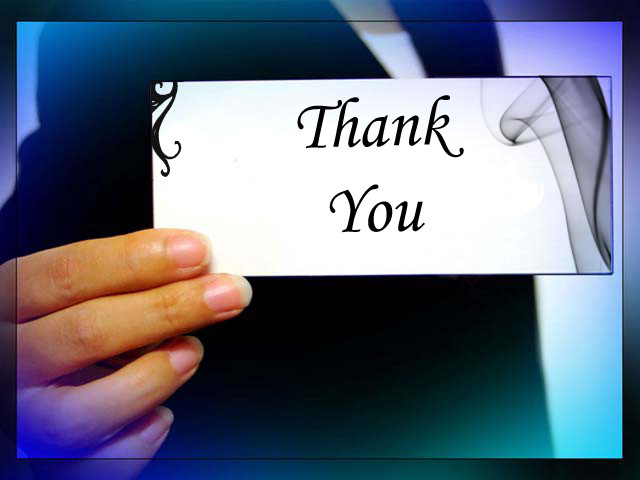